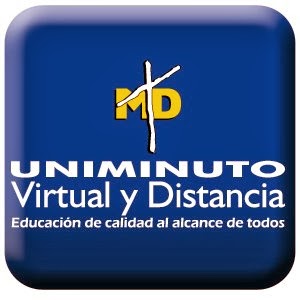 IV COLOQUIO DE INVESTIGACIÓN CONTABLE

MUESTRA DE POSTERS
SISTEMATIZACIÓN Y APREDIZAJE DE LA PRÁCTICA PROFESIONAL
CONTADURÍA PÚBLICA UVD
CONTROL DEL PROCESO DE INVENTARIOS DE LA EMPRESA OIL POWER S.A.S.
LEYDI JOHANA BETANCOURT RIVERA
CORPORACIÓN UNIVERSITARIA MINUTO DE DIOS UVD CONTADURÍA PUBLICA IX PERIODO 
DOCENTE: Monica Helena González Sánchez
PLAN DE TRABAJO
RESUMEN
El presente documento muestra los resultados obtenidos en la ejecución de los procesos contables en la empresa OIL POWER S.A.S., evidenciando de esta manera la aplicación de los conocimientos adquiridos en el programa de Contaduría Pública de UNIMINUTO modalidad a distancia. Para tal efecto se realizaron las funciones del cargo de asistente contable, y en la ejecución de este se evidenció la necesidad de elaborar formatos y plantillas para facilitar el manejo de la información y controlar los procesos. Se logró identificar que el principal problema de la compañía es el manejo de inventarios por lo que en el cuerpo del trabajo se evaluaron los síntomas, las causas, el pronóstico y el control de este, para así brindarle a la compañía un aporte desde el conocimiento adquirido para mejorar el proceso, y de igual forma se realiza una descripción del entorno de la compañía.

Palabras Clave: Contabilización, práctica, inventario, aditivo y proceso.
ANÁLISIS DE LA RELACIÓN TEORÍA PRÁCTICA
INTRODUCCIÓN
En este póster se expone el diagnóstico del problema que se encontró en la empresa Oil Power S.A.S., en el desarrollo de las funciones del cargo, se evidencia el inadecuado manejo del inventario. Para darle solución se propone un plan de trabajo, se presentan los resultados, se analizan sus efectos y al final se darán unas recomendaciones basados en los fundamentos teóricos, esto se presenta por que en la compañía no se realiza un conteo físico anual, tampoco hay control adecuado de entradas y salidas, por esto se debe realizar un retroceso para llegar a evaluar el material real del inventario.
DIAGNÓSTICO
La empresa Oil Power S.A.S., actualmente esta dedicada a la fabricación de módulos y aditivo como una solución energética.

En el desarrollo de las labores diarias se pudo dictaminar el problema que hay con el manejo de inventarios de la compañía y se plantea la siguiente incógnita:
RESULTADOS
CONCLUSIONES
El diagnostico que se presenta anteriormente permitió analizar los síntomas, causas, pronosticó y los controles necesarios para el adecuado manejo del inventario de la empresa OIL POWER S.A.S.

Al finalizar las prácticas solo se establecieron los cuadros de control del inventario, estos han sido de utilidad para registrar, controlar y evaluar las existencias de material para elaborar los módulos, realizar mantenimientos y fabricar aditivo. 

Se identificaron cuales son los procesos adecuados para llevar el inventario de la compañía de forma apropiada, se evaluó la ejecución y se evidencia las herramientas necesarias para el manejo de inventarios, se le hizo la recomendación a la empresa realizar las etapas que hacen falta para que este proceso tenga éxito, el manual de procesos, la capacitación del personal, el conteo físico y el programa.
OBJETIVOS
Objetivo general: 

Identificar controles adecuados para el proceso de inventarios en la empresa Oil Power S.A.S.

Objetivo específico: 

Realizar la evaluación de la ejecución de los procesos de control de inventarios.
Identificar herramientas para optimizar el manejo de inventarios.
REFERENCIAS
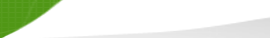 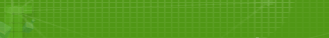 Horngren, C. (2000). Contabilidad financiera, México D. F ., Séptima edición, Editorial Pearson Educación.
Krajewski, L y Ritzman, L. (2000). Administracion de operaciones. Estrategia y análisis, México D .F ., Quinta Edición, Editorial Pearson Educación.
Oil Power S.A.S., (s.f.). Quiénes Somos y Nuestra Solución, Bogotá, Colombia, Recuperado 22 de Abril de 2017, a partir de http://www.orcopower.com/es/